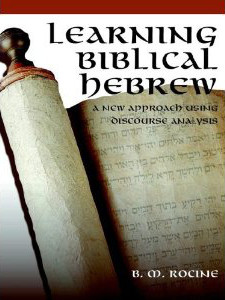 Rocine Lesson 2
וַיְּדַבֵּר אֱלֹהִים אֶל־מֹשֶׁה וַיֹּ֫אמֶר אֵלָיו אֲנִי יהוה
Exodus 6:2
Goal
Identify and read 
the Piel wayyiqtol 3rd masculine singular verb form
Identify 
the speaker and addressee in speech
Identify and read 
a verbless clause
Clauses
A statement with SUBJECT and PREDICATE
PREDICATE is often a verb but not always
There are three clauses in the lesson verse.
וַיְּדַבֵּר אֱלֹהִים אֶל־מֹשֶׁה וַיֹּ֫אמֶר אֵלָיו אֲנִי יהוה

וַיְּדַבֵּר אֱלֹהִים אֶל־מֹשֶׁה	|	וַיֹּ֫אמֶר אֵלָיו 	|	אֲנִי יהוה
Clauses
A statement with SUBJECT and PREDICATE
PREDICATE is often a verb but not always
There are three clauses in the lesson verse.
וַיְּדַבֵּר אֱלֹהִים אֶל־מֹשֶׁה וַיֹּ֫אמֶר אֵלָיו אֲנִי יהוה

וַיְּדַבֵּר אֱלֹהִים אֶל־מֹשֶׁה	|	וַיֹּ֫אמֶר אֵלָיו 	|	אֲנִי יהוה
Clauses
A statement with SUBJECT and PREDICATE
PREDICATE is often a verb but not always
There are three clauses in the lesson verse.
וַיְּדַבֵּר אֱלֹהִים אֶל־מֹשֶׁה וַיֹּ֫אמֶר אֵלָיו אֲנִי יהוה

וַיְּדַבֵּר אֱלֹהִים אֶל־מֹשֶׁה	|	וַיֹּ֫אמֶר אֵלָיו 	|	אֲנִי יהוה
Piel
Piel is a stem (or binyan)
In lesson 1 we saw the Qal stem
(From Lesson 1)
וַיֹּ֫אמֶר
Stems are variations on the root.
The Qal stem is the basic stem. It adds nothing.
Let’s see what is added to the root to form other stems.
(From Lesson 1)
(From Lesson 2)
וַיֹּ֫אמֶר
וַיְּדַבֵּר
What is added to root in the Piel stem?
(Note: if there is a vowel before a dagesh, it’s a dagesh forte.)
(From Lesson 1)
(From Lesson 2)
וַיֹּ֫אמֶר
וַיְּדַבֵּר
Doubling of the middle root letter is the sign of the Piel.
What is added to root in the Piel stem?
(Note: if there is a vowel before a dagesh, it’s a dagesh forte.)
(From Lesson 1)
(From Lesson 2)
וַיֹּ֫אמֶר
וַיְּדַבֵּר
Do Rocine 2.2a (fill in blanks).
Compete the parsing chart above.
(From Lesson 1)
(From Lesson 2)
וַיֹּ֫אמֶר
וַיְּדַבֵּר
Do Rocine 2.2a (fill in blanks).
Compete the parsing chart above.
(From Lesson 1)
(From Lesson 2)
Exeption in Piel
Dagesh missing here.
וַיֹּ֫אמֶר
וַיְדַבֵּר
AN EXCEPTION.
In the Piel forms with a yod prefix, the wayyiqtol dagesh will be missing. “Coalmine”  קולמין rule.
Back to our verse - Subject
וַיְּדַבֵּר אֱלֹהִים אֶל־מֹשֶׁה	|	וַיֹּ֫אמֶר אֵלָיו 	|	אֲנִי יהוה
אֱלֹהִים can mean
God
gods
Subject
וַיְּדַבֵּר אֱלֹהִים אֶל־מֹשֶׁה	|	וַיֹּ֫אמֶר אֵלָיו 	|	אֲנִי יהוה
אֱלֹהִים can mean
God
gods
Gen. 1:1‏ בְּרֵאשִׁית בָּרָא אֱלֹהִים אֵת הַשָּׁמַיִם וְאֵת הָאָרֶץ׃
Ex. 20:3לֹא יִהְיֶה־לְךָ אֱלֹהִים אֲחֵרִים עַל־פָּנָיַ
Subject
וַיְּדַבֵּר אֱלֹהִים אֶל־מֹשֶׁה	|	וַיֹּ֫אמֶר אֵלָיו 	|	אֲנִי יהוה
אֱלֹהִים can mean
God
gods
Gen. 1:1‏ בְּרֵאשִׁית בָּרָא אֱלֹהִים אֵת הַשָּׁמַיִם וְאֵת הָאָרֶץ׃
Ex. 20:3לֹא יִהְיֶה־לְךָ אֱלֹהִים אֲחֵרִים עַל־פָּנָיַ
ִים is the masculine plural ending
God = “intensification or absolutization or exclusivity”
Gods = true plural
On the plural form of God…
“Yet its use in the OT for Israel’s God (always with sing. vbs.) probably means that the pl. has reference to intensification or absolutization or exclusivity (say, God of gods); it is less commonly considered a pl. of majesty. While Trinitarian perspectives are probably not in view, the OT witnesses to a richness and complexity in the divine realm (Gen 1:26; Isa 6:8) such that later Trinitarian developments seem quite natural.”
Source (אֱלֹהִים אֱלוֹהַּ  NIDOTTE, 1:400.)
Subject
וַיְּדַבֵּר אֱלֹהִים אֶל־מֹשֶׁה	|	וַיֹּ֫אמֶר אֵלָיו 	|	אֲנִי יהוה
אֱלֹהִים can mean
God
gods
divine ones
Gen. 1:1‏ בְּרֵאשִׁית בָּרָא אֱלֹהִים אֵת הַשָּׁמַיִם וְאֵת הָאָרֶץ׃
Ex. 20:3לֹא יִהְיֶה־לְךָ אֱלֹהִים אֲחֵרִים עַל־פָּנָיַ
Psa. 8:6וַתְּחַסְּרֵהוּ מְּעַט מֵאֱלֹהִים וְכָבוֹד וְהָדָר תְּעַטְּרֵהוּ׃
ESV  Psalm 8:5 Yet you have made him a little lower than the heavenly beings and crowned him with glory and honor. 
KJV  Psalm 8:5 For thou hast made him a little lower than the angels, and hast crowned him with glory and honour. 
LXX  Psalm 8:6 ἠλάττωσας αὐτὸν βραχύ τι παρ᾽ ἀγγέλους δόξῃ καὶ τιμῇ ἐστεφάνωσας αὐτόν

ESV  Hebrews 2:7 You made him for a little while lower than the angels; you have crowned him with glory and honor
Addressee
וַיְּדַבֵּר אֱלֹהִים אֶל־מֹשֶׁה	|	וַיֹּ֫אמֶר אֵלָיו 	|	אֲנִי יהוה
אֶל“to, unto”
Can be used to indicate the addressee
Who is the addressee in the first clause?
Addressee
וַיְּדַבֵּר אֱלֹהִים אֶל־מֹשֶׁה	|	וַיֹּ֫אמֶר אֵלָיו 	|	אֲנִי יהוה
אֶל“to, unto”
Can be used to indicate the addressee
Who is the addressee in the first clause?
In the second clause, the waw means “him”.
Do Rocine 2.5 (p. 9)
וַיֹּ֫אמֶר
וַיְּדַבֵּר אֱלֹהִים אֶל־מֹשֶׁה	|	וַיֹּ֫אמֶר אֵלָיו 	|	אֲנִי יהוה
Do Rocine 2.5 (p. 9)
וַיֹּ֫אמֶר
וַיְּדַבֵּר אֱלֹהִים אֶל־מֹשֶׁה	|	וַיֹּ֫אמֶר אֵלָיו 	|	אֲנִי יהוה
Do Rocine 2.5 (p. 9)
וַיֹּ֫אמֶר
וַיְּדַבֵּר אֱלֹהִים אֶל־מֹשֶׁה	|	וַיֹּ֫אמֶר אֵלָיו 	|	אֲנִי יהוה
What stem (binyan) is the first verb?
Direct Speech
וַיְּדַבֵּר אֱלֹהִים אֶל־מֹשֶׁה	|	וַיֹּ֫אמֶר אֵלָיו 	|	אֲנִי יהוה
No quotation marks
Introduced by verbs of speaking (often 2)
Direct speech common in HB
The Verbless Clause
וַיְּדַבֵּר אֱלֹהִים אֶל־מֹשֶׁה	|	וַיֹּ֫אמֶר אֵלָיו 	|	אֲנִי יהוה
No verb here
There is a predicate (the bit that tells us something about the subject) but it’s not a verb
English requires that we add the “to be” verb.
e.g. “I am YHWH”
The Verbless Clause
וַיְּדַבֵּר אֱלֹהִים אֶל־מֹשֶׁה	|	וַיֹּ֫אמֶר אֵלָיו 	|	אֲנִי יהוה
RULE:	The verbless clause gives scene-setting information in Historical Narrative.
	“it labels or describes rather than moves forward the plot of a story”
The Verbless Clause
וַיְּדַבֵּר אֱלֹהִים אֶל־מֹשֶׁה	|	וַיֹּ֫אמֶר אֵלָיו 	|	אֲנִי יהוה
RULE:	The verbless clause gives scene-setting information in Historical Narrative.
RULE:	Standard word order for a verbless clause is S-P. Any deviation from this standard word order will move some element to the first position in the clause, thereby creating a focus on the “fronted” element.
The Verbless Clause
וַיְּדַבֵּר אֱלֹהִים אֶל־מֹשֶׁה	|	וַיֹּ֫אמֶר אֵלָיו 	|	אֲנִי יהוה
RULE:	The verbless clause gives scene-setting information in Historical Narrative.
RULE:	Standard word order for a verbless clause is S-P. Any deviation from this standard word order will move some element to the first position in the clause, thereby creating a focus on the “fronted” element.
Subject is the existing Topic.
Predicate is the new information, or Comment, about the subject.
The Verbless Clause
וַיְּדַבֵּר אֱלֹהִים אֶל־מֹשֶׁה	|	וַיֹּ֫אמֶר אֵלָיו 	|	אֲנִי יהוה
RULE:	The verbless clause gives scene-setting information in Historical Narrative.
RULE:	Standard word order for a verbless clause is S-P. Any deviation from this standard word order will move some element to the first position in the clause, thereby creating a focus on the “fronted” element.
A subject pronoun is always the subject.
E.g. אֲנִי = I; אַתָּה  = you (ms); הֵם  = they (masc or fem)